เทคโนโลยีการแปลภาษามือ
สำหรับผู้พิการทางการได้ยิน
Sign language translation technology for deaf people
Mr. Siriwiwat  lata
ความเป็นมาของงานวิจัย
องค์การอนามัยโลก WHO
มีจำนวน 7,630 ล้านคน และกว่าหนึ่งพันล้านคนหรือประมาณร้อยละ 15 ของประชากรโลกเป็นผู้ที่มีความพิการ 
ประมาณ 466 ล้านคนทั่วโลกมีการสูญเสียการได้ยินและ 34 ล้านคนเป็นเด็ก 
คาดการณ์ว่าภายในปี 2050 จะมากกว่า 900 ล้านคน
ไทยมีคนพิการร้อยละ 3.08 ของประชากรทั้งประเทศ 
1 ใน 2 ของประเภทความพิการของประเทศไทยคือ การได้ยินหรือการสื่อความหมาย 375,680 คน
ภาษามือ
เป็นภาษาแม่ของคนพิการทางการได้ยิน 
เป็นภาษาประจำชาติไทย
ปัญหาเรื่องการสื่อสารกับบุคคลปกติ 
เป็นอวัจนภาษาใช้มือในการสื่อสาร
การนำเทคโนโลยีเพื่อช่วยในการสื่อสาร
Depth Image Recognition
ถุงมือ Sensor
ภาพแบบดั้งเดิม
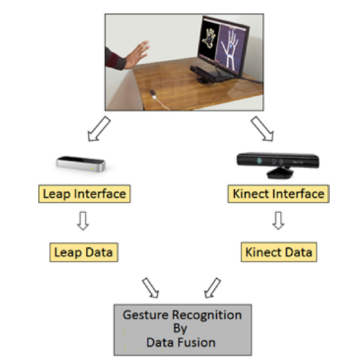 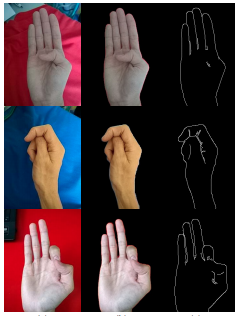 ความมุ่งหมายของงานวิจัย
เพื่อพัฒนาเทคโนโลยีสำหรับการแปลภาษามือเพื่อคนพิการทางการได้ยิน
เพื่อศึกษาประสิทธิภาพของเทคโนโลยีสำหรับการแปลภาษามือไทยเพื่อคนพิการทางการได้ยิน
ขอบเขตการศึกษา
ขอบเขตการศึกษา
การสื่อสารภาษามือไทยตัวอักษรหรือพยัญชนะมีลักษณะการใช้ที่แตกต่างกันไปโดยแยกจากการใช้มือสื่อสารเพียงด้านเดียวซึ่งจะส่งผลต่อการแปลความหมาย ดังนั้นการศึกษาการแปลความหมายผ่านการรู้จำภาพภาษามือทั้งสองด้านจะเป็นแนวทางในการพัฒนาอัลกอลิทึมของการใช้ภาษามือให้ครอบคลุมภาษามือที่กว้างขวางขึ้นและไม่จำกัดความถนัดของมือที่ใช้ในการสื่อสาร
การใช้มือทั้งด้านใดด้านหนึ่งในการสื่อสารแต่ให้ความหมายคงเดิม
ขอบเขตการศึกษา
การรู้จำภาพเพื่อแปลความหมายในสระ วรรณยุกต์ และสัญลักษณ์อื่น ๆ ที่ใช้มือทั้งสองข้างในการแปลความหมายจึงเป็นเรื่องที่ควรนำไปศึกษาและพัฒนาโดยอาศัยความสามารถทางคอมพิวเตอร์ในการรู้จำภาพภาษามือเพื่อให้สามารถสื่อสารได้อย่างไม่มีข้อจำกัดของ ซึ่งถือว่ามีความจำเป็นต่อการสื่อสารสำหรับคนพิการเป็นอย่างมาก แต่ในปัจจุบันการศึกษาการรู้จำที่เป็นการรู้จำภาษามือสองด้านมีน้อยมาก
การใช้สองมือในการสื่อสาร สระ วรรณยุกต์ และสัญลักษณ์
ขอบเขตการศึกษา
การสื่อสารภาษามือที่มีการเคลื่อนไหวหลายจังหวะ 2-3 จังหวะ (Dynamic) ที่มีการนำมาใช้ในการทดลองน้อย ทำให้ผู้วิจัยจะนำไปพัฒนาในการนำเทคโนโลยีทางด้านคอมพิวเตอร์เข้ามาช่วยในการรู้จำภาพภาษามือที่มีการเคลื่อนไหวหลายจังหวะโดยใช้การแยกภาพจากวีดีโอออกมาเป็นภาพนิ่งแล้วทำการรู้จำภาพเหล่านั้นโดยจะเป็นอัลกอลิทึมในการพัฒนาการรู้จำภาษามือไทยและช่วยแปลภาษามือไทยให้ครอบคลุ่มทุกพยัญชนะในภาษามือไทยได้
การสื่อสารภาษามือที่มีการเคลื่อนไหว 2-3 จังหวะ(Dynamic)
การสื่อสารภาษามือที่มีการเคลื่อนไหว 2-3 จังหวะ(Dynamic)
ทฤษฎีที่เกี่ยวข้อง
ภาษามือไทย (Thai Sign Language หรือ TSL)
ภาษาทางการของประเทศไทยสำหรับคนหูหนวก
คิดค้นสำเร็จเมื่อพ.ศ.2499 โดยดัดแปลงมาจาก ตัวสะกดนิ้วมืออเมริกัน  
ผู้คิดค้นคือคุณหญิงกมลา ไกรฤกษ์ 
เรียงลำดับตัวอักษรตามลักษณะท่ามือไทย จะเรียงตามลักษณะคล้ายคลึงกัน เช่น ก ข ค และ ฆ ส่วนอักษรตัวต่อไปเป็นตัว ต ถ ฐ ฒ ฑ ฏ
ภาษามือไทย (Thai Sign Language หรือ TSL)
ประกอบไปด้วยพยัญชนะจำนวน 42 ตัว
โดยแบ่งเป็นแบบคงที่ (Static) จำนวน 15 ตัว
เคลื่อนที่ (Dynamic) 2 จังหวะจำนวน 24 ตัว 
เคลื่อนที่ 3 จังหวะจำนวน 3 ตัว
ภาษามือไทย (Thai Sign Language หรือ TSL)
สระ วรรณยุกต์ของภาษามือไทยมีจำนวนทั้งสิ้น 23 ตัว แบ่งออกเป็น 3 ลักษณะ
ใช้มือเดียวในการอธิบายมี 7 ตัว
ใช้ 2 มือแบบคงที่เพื่ออธิบาย 12 ตัว
ใช้ 2 มือที่มีการเคลื่อนไหวอีก 4 ตัว
การรู้จำภาษามือ (Sing Language Recognition)
Feature ExtractionHistogram of Oriented Gradients (HOG)
HOG ได้มีถูกนำมาใช้ในการสกัดคุณลักษณะเด่นออกมาหลากหลายงานในการรู้จำภาษามือ HOG จะให้ค่าคุณสมบัติเวกเตอร์ของภาพ โดยบอกค่าในท่าทางของมือแต่ละครั้งซึ่งจะแตกต่างกันไปตามการจัดเรียงของมือและทิศทางของคุณสมบัติเวกเตอร์พร้อมกับรูปทรงของมือและใช้เพื่อให้ได้ผลที่มีประสิทธิภาพต่อการนำไปเข้าอัลกอลิทึม
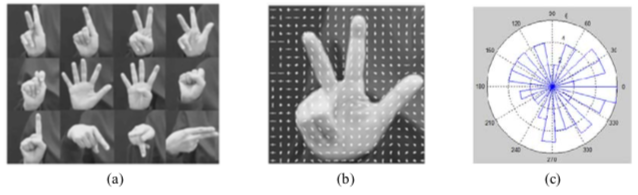 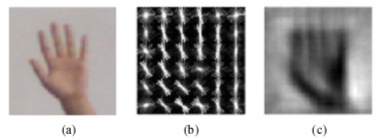 ]
ภาพที่ 4 การตัวอย่างใช้ HOG [38],[18
CNN
นำภาพเข้า
(Acquisition)
รู้จำและแปลภาษามือ
ดึงลักษณะเด่น
จำแนกภาษามือ
ClassifyConvolutional Neural Networks (CNN)
โครงข่ายประสาทเทียมแบบคอนโวลูชัน แตกต่างกับระบบรู้จำภาษามือบุคคลโดยใช้ทั่วไป คือการรวมเอาส่วนของการดึงลักษณะเด่นและส่วนของการจำแนกเอาไว้ด้วยกันดังแสดงในภาพ
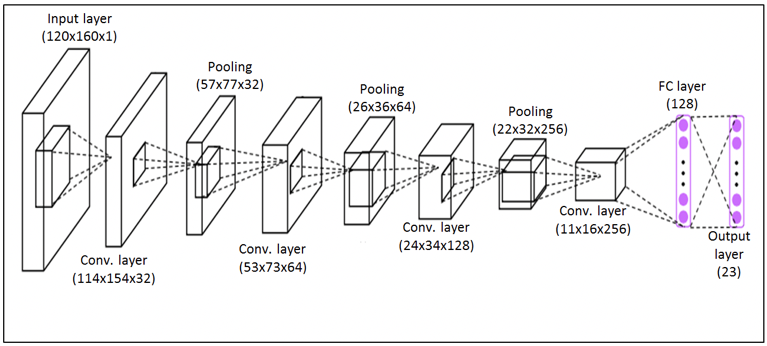 ]
ClassifyDeep Convolutional Neural Networks (Deep CNN)
Deep CNN คือการเพื่อเพิ่มชั้นคอนโวลูชันเข้าไปในโครงค่ายประสาทเทียมแบบคอนโวลูชัน และพลูลิ่งเข้าไปเพิ่มในกระบวนการ CNN เพื่อเพิ่มประสิทธิภาพดังภาพ (﻿ Jose L : 2017 )
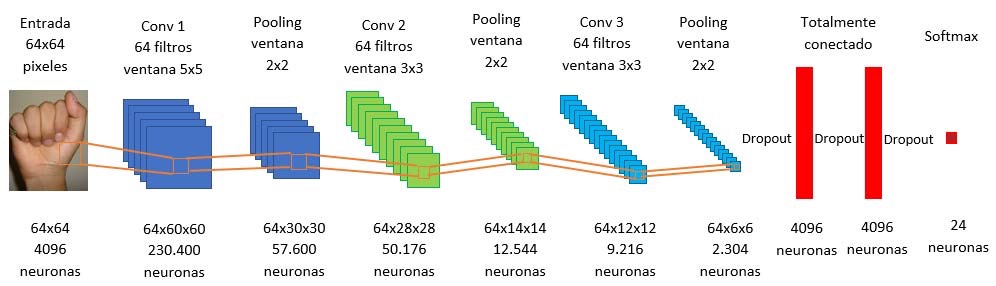 ]
ClassifyDouble channel convolutional neural network (DC-CNN)
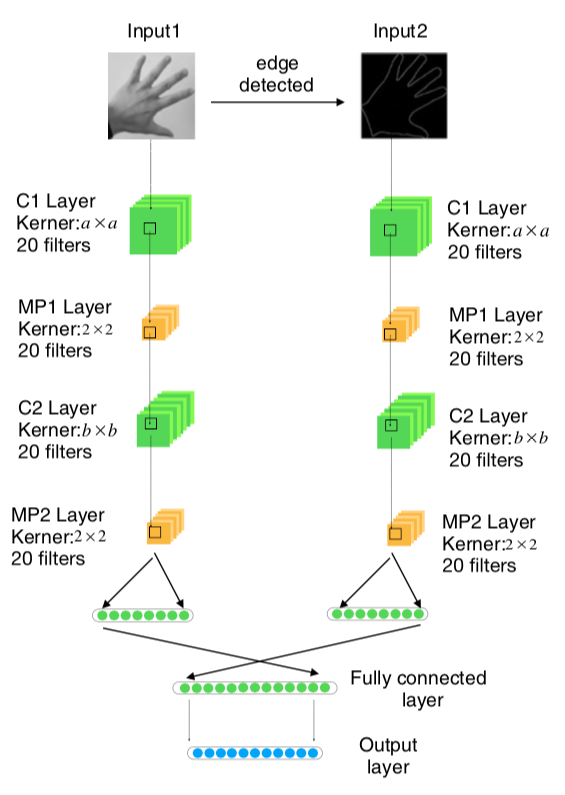 Double channel convolutional neural network (DC-CNN) อาทิงานวิจัยของ Xiao Yan Wu [29] ที่ใช้เทคนิคในการประมวลผลในการเพื่อตรวจจับภาพมือแบบดังเดิมและตรวจจับเส้นขอบ
]
วิธีดำเนินการวิจัย
การเก็บข้อมูล (Dataset)
	ในการทดลองเครื่องมือ ข้อมูลที่นำมาวิเคราะห์จะมาจากการเก็บข้อมูลจาก นักศึกษาโรงเรียนโสตศึกษา (โรงเรียนสำหรับการศึกษาพิเศษ) ซึ่งจะแบ่งข้อมูลออกเป็น 
ข้อมูลที่เป็นตัวอักษร สระ วรรณยุกต์ ภาษามือไทยที่เป็นท่าเดียว (Static) จำนวน 15 ตัว 
โดยใช้ทั้ง 1 และ 2 มือในการสะกด
ข้อมูลที่เป็นตัวอักษร สระ วรรณยุกต์ ภาษามือไทยที่เป็นท่าเดียว (Static) 
ที่ไม่จำกัดความถนัดของมือที่ใช้สื่อสาร
คลิปวีดีโอที่เป็นข้อมูลที่เป็นตัวอักษร สระ วรรณยุกต์ ภาษามือไทย ท่าที่มีเคลื่อนที่ 
(Dynamic) 2 จังหวะจำนวน 24 ตัว และเคลื่อนที่ 3 จังหวะจำนวน 3 ท่า รวม 27 ท่า
	จากนั้นนำข้อมูลที่ได้มาทำการตรวจสอบและปรับปรุงข้อมูล (Data Cleaning)
]
นำภาพเข้า
Image Capture
Pre-Processing 
- Image Enhancement
Resize, Crop, Contrast, Smoot, noise  
- การสกัดภาพมือ (Segmentation)
- การดึงลักษณะเด่นมือ Feature Extraction : HOG, SIFT
นำภาพเข้า
(Acquisition)
Training & Classify 
- CNN
- DC CNN
- Deep CNN
- kNN
- SVM
แปลผล
Translate
วิธีดำเนินการวิจัย
กระบวนการพัฒนาเทคโนโลยีในการแปลภาษามือ
]
วิธีดำเนินการวิจัย
การปรับปรงข้อมูลก่อนประมวลผล (Pre-Processing)
ทำการตรวจจับมือ (Detection) กรณีที่เป็นภาพเคลื่อนไหวจะทำการแสดงภาษามือหนึ่งท่าโดยปกติจะใช้เวลา 1.5 วินาทีและมีประมาณ 45 เฟรม ซึ่งอาจจะยาวหรือสั้นกว่านั้นขึ้นอยู่กับผู้คนและสถานการณ์ [44]  ดังนั้นจำเป็นต้องทำการ แยกภาพออกจากไฟล์ภาพเคลื่อนไหวออกมาทำการวิเคราะห์ต่อไป โดยการแปลงวีดีโอเป็นภาพนิ่งและเฟรมที่มีขนาดเท่ากัน จากนั้นดึงเฟรมหลักออกมาโดยการคำนวณการไล่ระดับสีระหว่างเฟรม [34] ดังภาพ
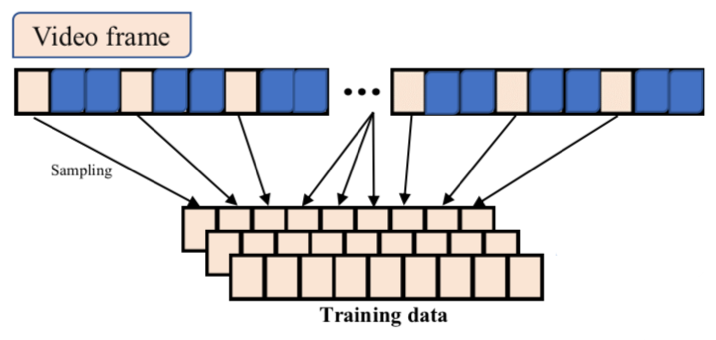 ]
วิธีดำเนินการวิจัย
การปรับปรงข้อมูลก่อนประมวลผล (Pre-Processing)
ทำการปรับปรุงภาพ Image Enhancement ประกอบไปด้วยการปรับ
การปรับปรุงขนาด (Resize) 
การปรับแสงและความคมชัด (Contrast) 
การตัดส่วน (Crop)
]
วิธีดำเนินการวิจัย
การปรับปรงข้อมูลก่อนประมวลผล (Pre-Processing)
การสกัดภาพมือ (Segmentation) เป็นการแบ่งส่วนภาพที่ใช้ค่าสีในการนำมาใช้แบ่งส่วน ซึ่งสี RGB (แดงเขียวและน้ำเงิน) มีค่าสีที่ยากต่อการวิเคราะห์จุดของวัตถุที่เป็นมือเนื่องจากส่วนหนึ่งของภาพเป็นพื้นหลัง ทำให้ในพื้นที่ดังกล่าวมีปัญหาต่อการสกัดภาพ เนื่องจากมีค่าสีที่หลากหลายจากสภาพแวดล้อมของสีที่มีหลากหลายโทนสี ดังนั้นการรับรู้สีเดียวที่มีความเข้มต่างกันจะทำให้เกิดช่วยแก้ปัญหาในการวิเคราะห์หรือนำไปใช้ โดยผู้วิจัยนำรูปแบบการเปลี่ยนค่าสีผิว RGB > YCbCr
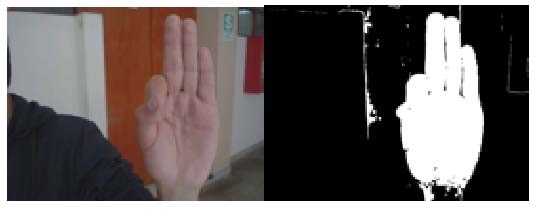 ]
Jose L , 2017
วิธีดำเนินการวิจัย
การปรับปรงข้อมูลก่อนประมวลผล (Pre-Processing)
การสกัดภาพมือ (Segmentation) เป็นการแบ่งส่วนภาพที่ใช้ค่าสีในการนำมาใช้แบ่งส่วน ซึ่งสี RGB (แดงเขียวและน้ำเงิน) มีค่าสีที่ยากต่อการวิเคราะห์จุดของวัตถุที่เป็นมือเนื่องจากส่วนหนึ่งของภาพเป็นพื้นหลัง ทำให้ในพื้นที่ดังกล่าวมีปัญหาต่อการสกัดภาพ เนื่องจากมีค่าสีที่หลากหลายจากสภาพแวดล้อมของสีที่มีหลากหลายโทนสี ดังนั้นการรับรู้สีเดียวที่มีความเข้มต่างกันจะทำให้เกิดช่วยแก้ปัญหาในการวิเคราะห์หรือนำไปใช้ โดยผู้วิจัยนำรูปแบบการเปลี่ยนค่าสีผิว RGB > YCbCr
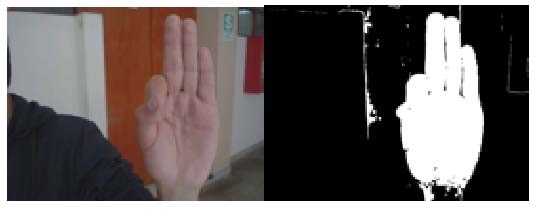 ]
Jose L , 2017
วิธีดำเนินการวิจัย
การปรับปรงข้อมูลก่อนประมวลผล (Pre-Processing)
ทำการดึงลักษณะเด่น (Feature Extraction) ในการเลือกใช้เทคนิคในการดึงลักษณะเด่นของ HOG
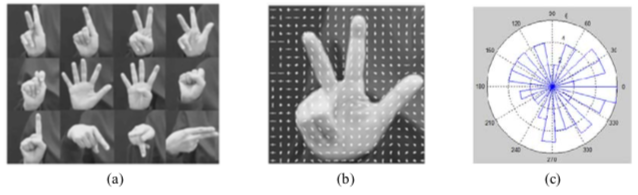 Chana Chansri, 2016
วิธีดำเนินการวิจัย
Training & Classify
ทำพัฒนากระบวนการใหม่ ในการรู้จำภาพภาษามือด้วยวิธีการการเรียนรู้เชิงลึก (Deep Learning)  โดยใช้โครงข่ายประสาทเทียมแบบ คอนโวลูชัน Convolutional Neural Networks (CNN) และทำทดลองใช้ KNN, SVM  เพื่อเปรียบเทียบการรู้จำท่าทางและตัวอักษร สระ วรรณยุกต์ภาษามือไทย
แผนงานวิจัย
แผนในการดำเนินการวิจัยมี 4 กระบวนการ
การพัฒนาอัลกอริทึมที่การใช้มือเดียวในการสื่อสารแต่ให้ความหมายคงเดิม (Static + Single Hand Left, Right)
การพัฒนาอัลกอริทึมในการรู้จำภาษามือที่ใช้สองมือในการสื่อสาร (Static + Second Hand)
การพัฒนาอัลกอริทึมในการรู้จำภาษามือที่มีลักษณะเป็นการเคลื่อนไหวหลายจังหวะ (Video)
การพัฒนาอัลกอริทึมในการรู้จำภาษามือที่ใช้สองมือในการสื่อสารและเคลื่อนไหวหลายจังหวะ (Video + Dynamic)